Module 13: ICMP
Introduction of Networks v7.0 (ITN)
[Speaker Notes: Cisco Networking Academy Program
Introduction of Networks v7.0 (ITN)
Module 13: ICMP]
Module Objectives
Module Title: ICMP
Module Objective: Use various tools to test network connectivity.
[Speaker Notes: 13 – ICMP
13.0.2 – What will I learn to do in this module?]
13.1 ICMP Messages
[Speaker Notes: 13 – ICMP
13.1 – ICMP Messages]
ICMP MessagesICMPv4 and ICMPv6 Messages
Internet Control Message Protocol (ICMP) provides feedback about issues related to the processing of IP packets under certain conditions.
ICMPv4 is the messaging protocol for IPv4. ICMPv6 is the messaging protocol for IPv6 and includes additional functionality.
The ICMP messages common to both ICMPv4 and ICMPv6 include:
Host reachability
Destination or Service Unreachable
Time exceeded

Note: ICMPv4 messages are not required and are often not allowed within a network for security reasons.
[Speaker Notes: 13 – ICMP
13.1 – ICMP Messages
13.1.1 – ICMPv4 and ICMPv6 Messages]
ICMP MessagesHost Reachability
ICMP Echo Message can be used to test the reachability of a host on an IP network. 
In the example:
The local host sends an ICMP Echo Request to a host. 
If the host is available, the destination host responds with an Echo Reply.
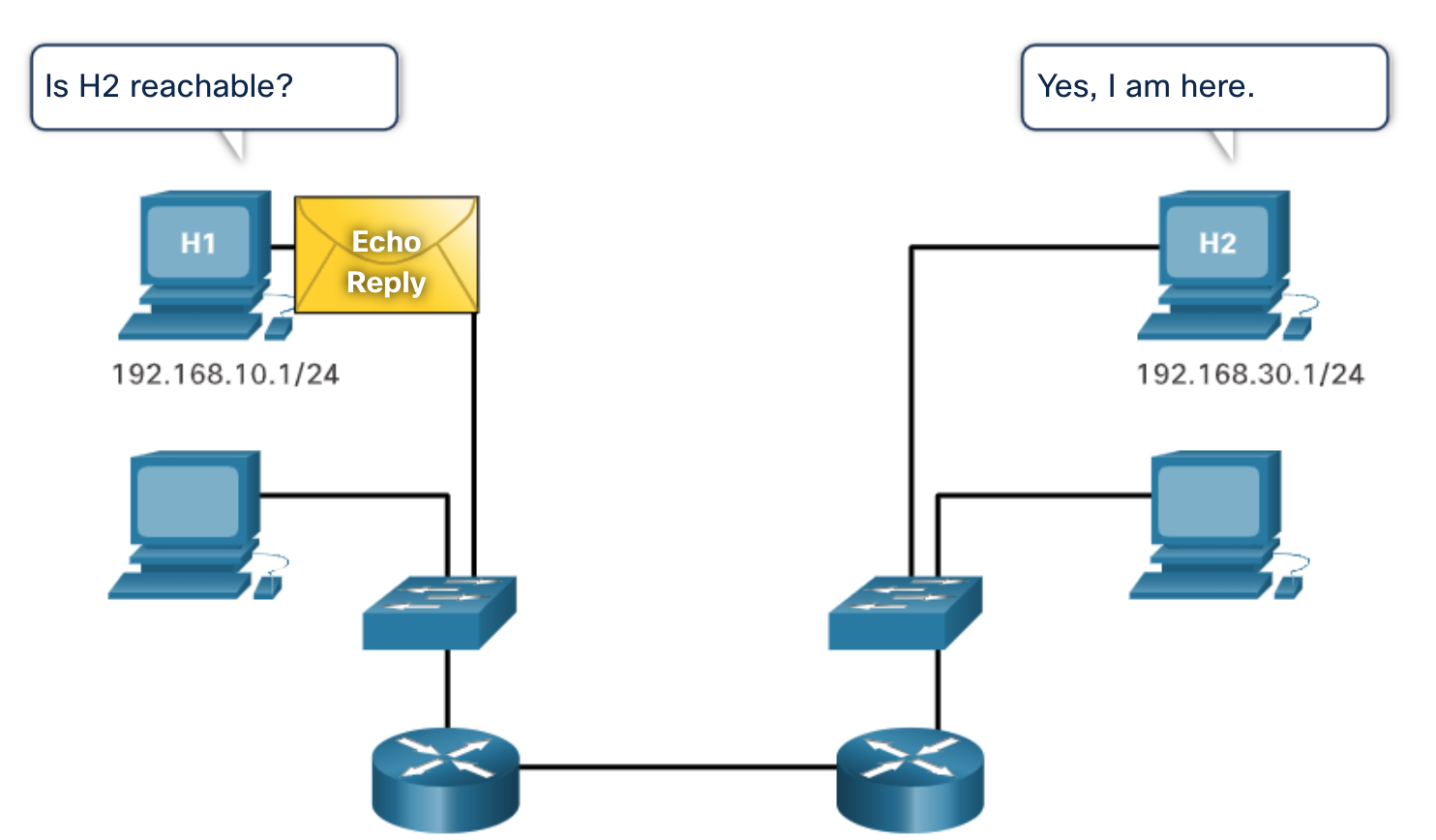 [Speaker Notes: 13 – ICMP
13.1 – ICMP Messages
13.1.2 – Host Reachability]
ICMP MessagesDestination or Service Unreachable
An ICMP Destination Unreachable message can be used to notify the source that a destination or service is unreachable. 
The ICMP message will include a code indicating why the packet could not be delivered.
A few Destination Unreachable codes for ICMPv6 are as follows:
0 - No route to destination
1 - Communication with the destination is administratively prohibited (e.g., firewall)
2 – Beyond scope of the source address
3 - Address unreachable
4 - Port unreachable
A few Destination Unreachable codes for ICMPv4 are as follows:
0 - Net unreachable
1 - Host unreachable
2 - Protocol unreachable
3 - Port unreachable
Note: ICMPv6 has similar but slightly different codes for Destination Unreachable messages.
[Speaker Notes: 13 – ICMP
13.1 – ICMP Messages
13.1.3 – Destination or Service Unreachable]
ICMP Messages Time Exceeded
When the Time to Live (TTL) field in a packet is decremented to 0, an ICMPv4 Time Exceeded message will be sent to the source host. 
ICMPv6 also sends a Time Exceeded message. Instead of the IPv4 TTL field, ICMPv6 uses the IPv6 Hop Limit field to determine if the packet has expired.
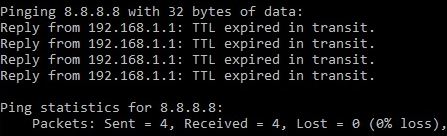 Note: Time Exceeded messages are used by the traceroute tool.
[Speaker Notes: 13 – ICMP
13.1 – ICMP Messages
13.1.4 – Time Exceeded]
ICMP MessagesICMPv6 Messages
ICMPv6 has new features and improved functionality not found in ICMPv4, including four new protocols as part of the Neighbor Discovery Protocol (ND or NDP).
Messaging between an IPv6 router and an IPv6 device, including dynamic address allocation are as follows:
Router Solicitation (RS) message
Router Advertisement (RA) message
Messaging between IPv6 devices, including duplicate address detection and address resolution are as follows:
Neighbor Solicitation (NS) message
Neighbor Advertisement (NA) message
Note: ICMPv6 ND also includes the redirect message, which has a similar function to the redirect message used in ICMPv4.
[Speaker Notes: 13 – ICMP
13.1 – ICMP Messages
13.1.5 – ICMPv6 Messages]
ICMP MessagesICMPv6 Messages (Cont.)
RA messages are sent by IPv6-enabled routers every 200 seconds to provide addressing information to IPv6-enabled hosts.
RA message can include addressing information for the host such as the prefix, prefix length, DNS address, and domain name. 
A host using Stateless Address Autoconfiguration (SLAAC) will set its default gateway to the link-local address of the router that sent the RA.
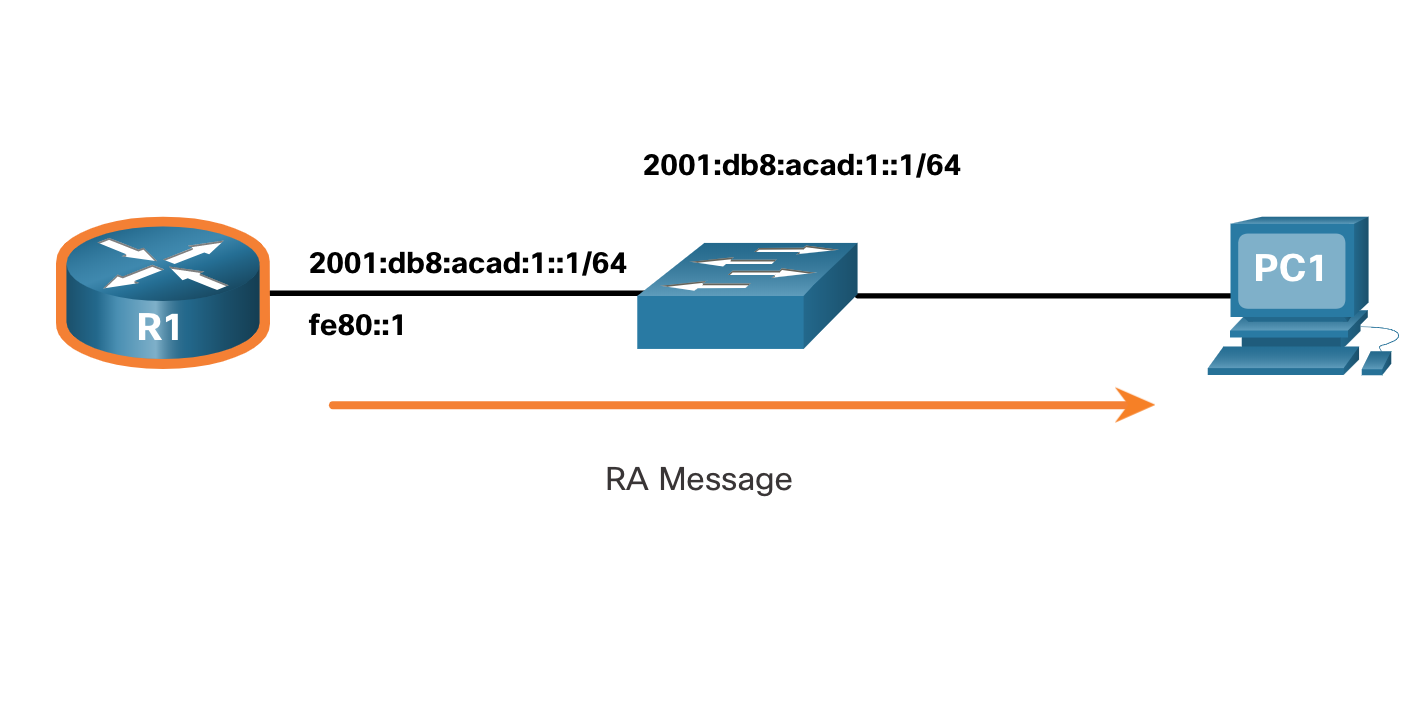 [Speaker Notes: 13 – ICMP
13.1 – ICMP Messages
13.1.5 – ICMPv6 Messages (Cont.)]
ICMP MessagesICMPv6 Messages (Cont.)
An IPv6-enabled router will also send out an RA message in response to an RS message. 
In the figure, PC1 sends a RS message to determine how to receive its IPv6 address information dynamically. 
R1 replies to the RS with an RA message.
PC1 sends an RS message, “Hi, I just booted up. Is there an IPv6 router on the network? I need to know how to get my IPv6 address information dynamically.”
R1 replies with an RA message. “Hi all IPv6-enabled devices. I’m R1 and you can use SLAAC to create an IPv6 global unicast address. The prefix is 2001:db8:acad:1::/64. By the way, use my link-local address fe80::1 as your default gateway."
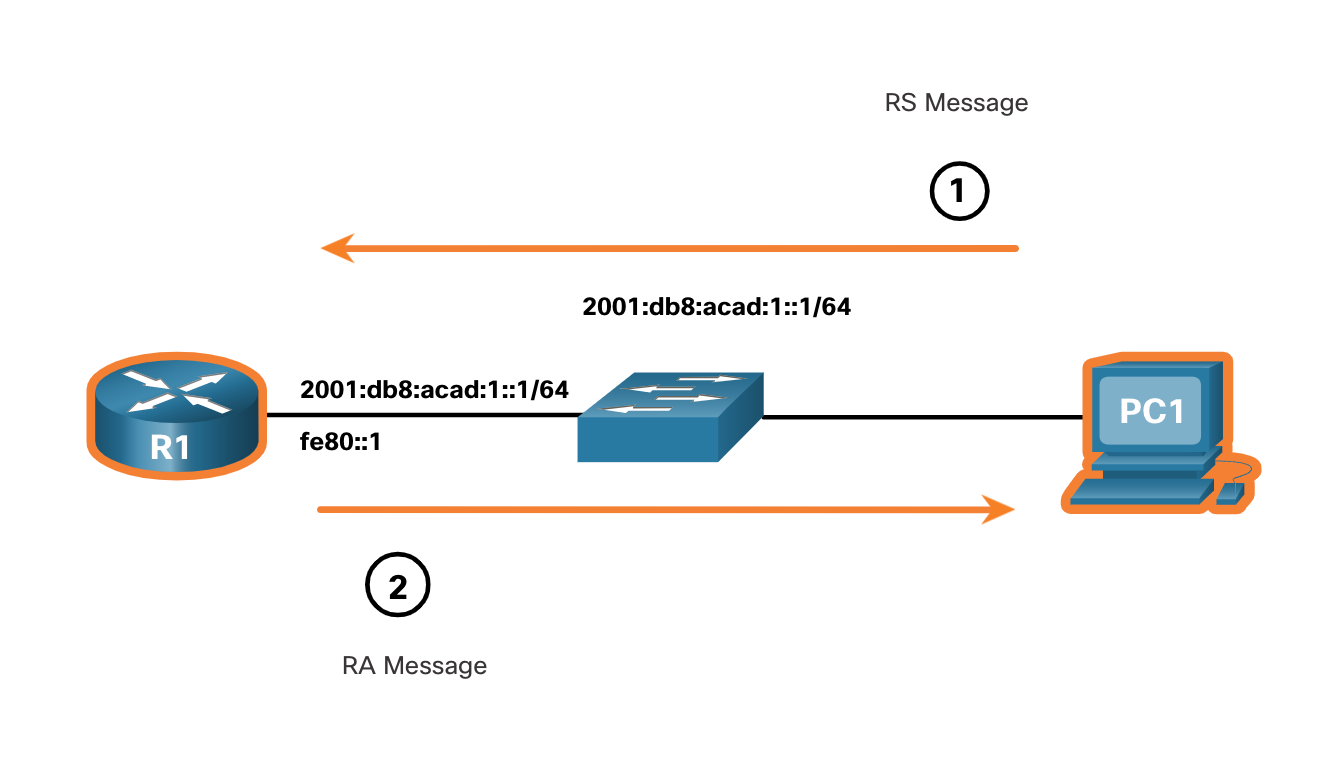 [Speaker Notes: 13 – ICMP
13.1 – ICMP Messages
13.1.5 – ICMPv6 Messages (Cont.)]
ICMP MessagesICMPv6 Messages (Cont.)
A device assigned a global IPv6 unicast or link-local unicast address, may perform duplicate address detection (DAD) to ensure that the IPv6 address is unique. 
To check the uniqueness of an address, the device will send an NS message with its own IPv6 address as the targeted IPv6 address.
If another device on the network has this address, it will respond with an NA message notifying to the sending device that the address is in use.
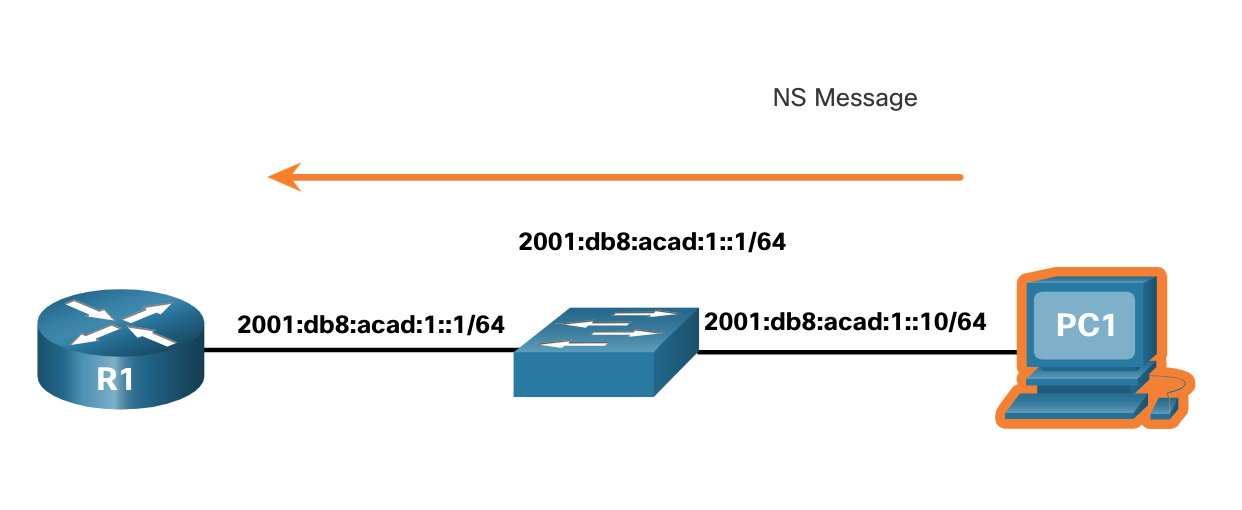 Note: DAD is not required, but RFC 4861 recommends that DAD is performed on unicast addresses.
[Speaker Notes: 13 – ICMP
13.1 – ICMP Messages
13.1.5 – ICMPv6 Messages (Cont.)]
ICMP MessagesICMPv6 Messages (Cont.)
To determine the MAC address for the destination, the device will send an NS message to the solicited node address. 
The message will include the known (targeted) IPv6 address. The device that has the targeted IPv6 address will respond with an NA message containing its Ethernet MAC address.
In the figure, R1 sends a NS message to 2001:db8:acad:1::10 asking for its MAC address.
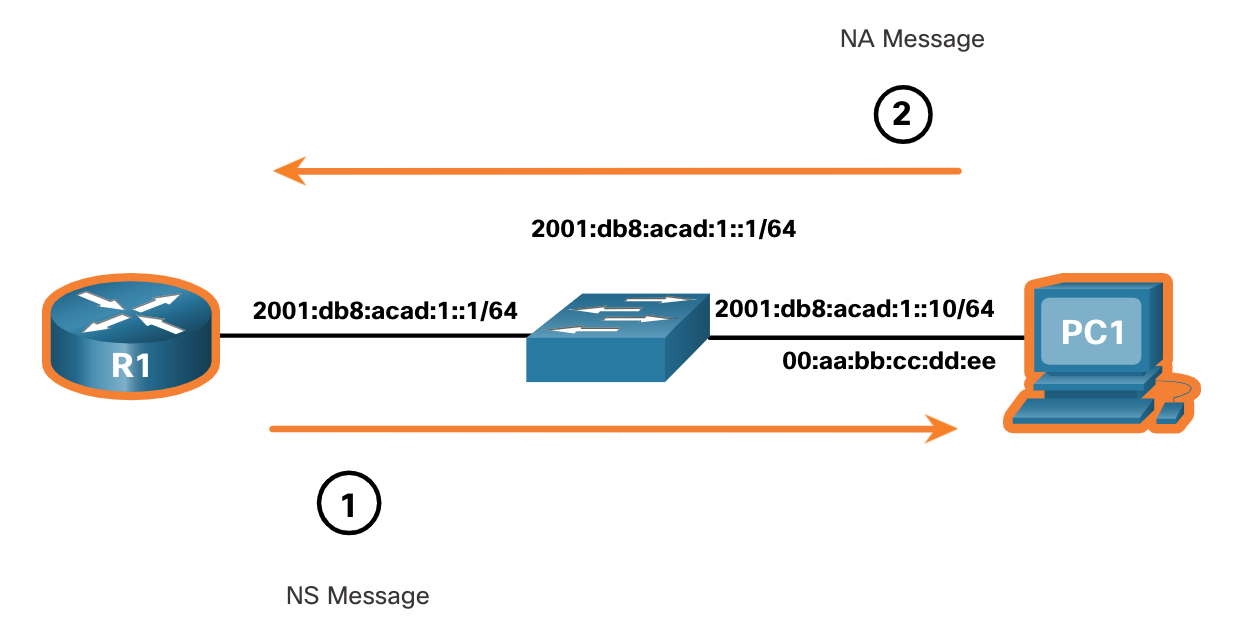 [Speaker Notes: 13 – ICMP
13.1 – ICMP Messages
13.1.5 – ICMPv6 Messages
13.1.6 – Check Your Understanding – ICMP Messages]
13.2 Ping and Traceroute Tests
[Speaker Notes: 13 – ICMP
13.2 – Ping and Traceroute Tests]
Ping and Traceroute TestsPing – Test Connectivity
The ping command is an IPv4 and IPv6 testing utility that uses ICMP echo request and echo reply messages to test connectivity between hosts and provides a summary that includes the success rate and average round-trip time to the destination.
If a reply is not received within the timeout, ping provides a message indicating that a response was not received.
It is common for the first ping to timeout if address resolution (ARP or ND) needs to be performed before sending the ICMP Echo Request.
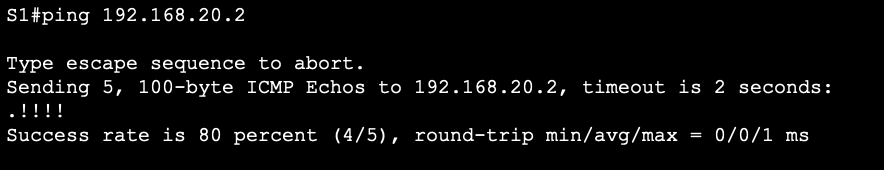 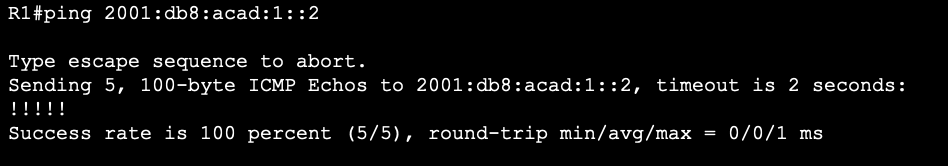 [Speaker Notes: 13 – ICMP
13.2 – Ping and Traceroute Tests
13.2.1 – Ping – Test Connectivity]
Ping and Traceroute TestsPing the Loopback
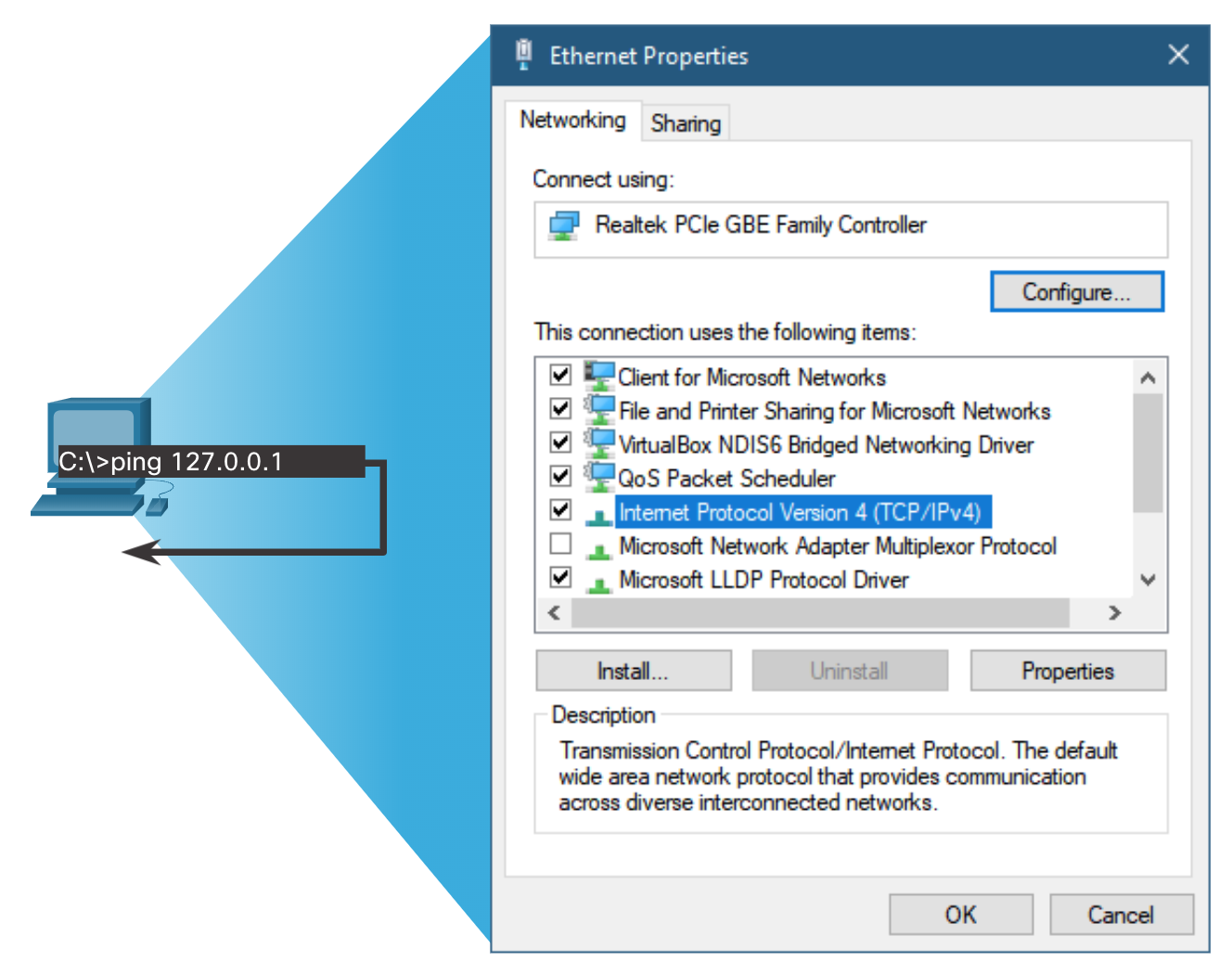 Ping can be used to test the internal configuration of IPv4 or IPv6 on the local host. To do this, ping the local loopback address of 127.0.0.1 for IPv4 (::1 for IPv6).
A response from 127.0.0.1 for IPv4, or ::1 for IPv6, indicates that IP is properly installed on the host.
An error message indicates that TCP/IP is not operational on the host.
[Speaker Notes: 13 – ICMP
13.2 – Ping and Traceroute Tests
13.2.2 – Ping the Loopback]
Ping and Traceroute TestsPing the Default Gateway
The ping command can be used to test the ability of a host to communicate on the local network. 
The default gateway address is most often used because the router is normally always operational.
A successful ping to the default gateway indicates that the host and the router interface serving as the default gateway are both operational on the local network.
If the default gateway address does not respond, a ping can be sent to the IP address of another host on the local network that is known to be operational.
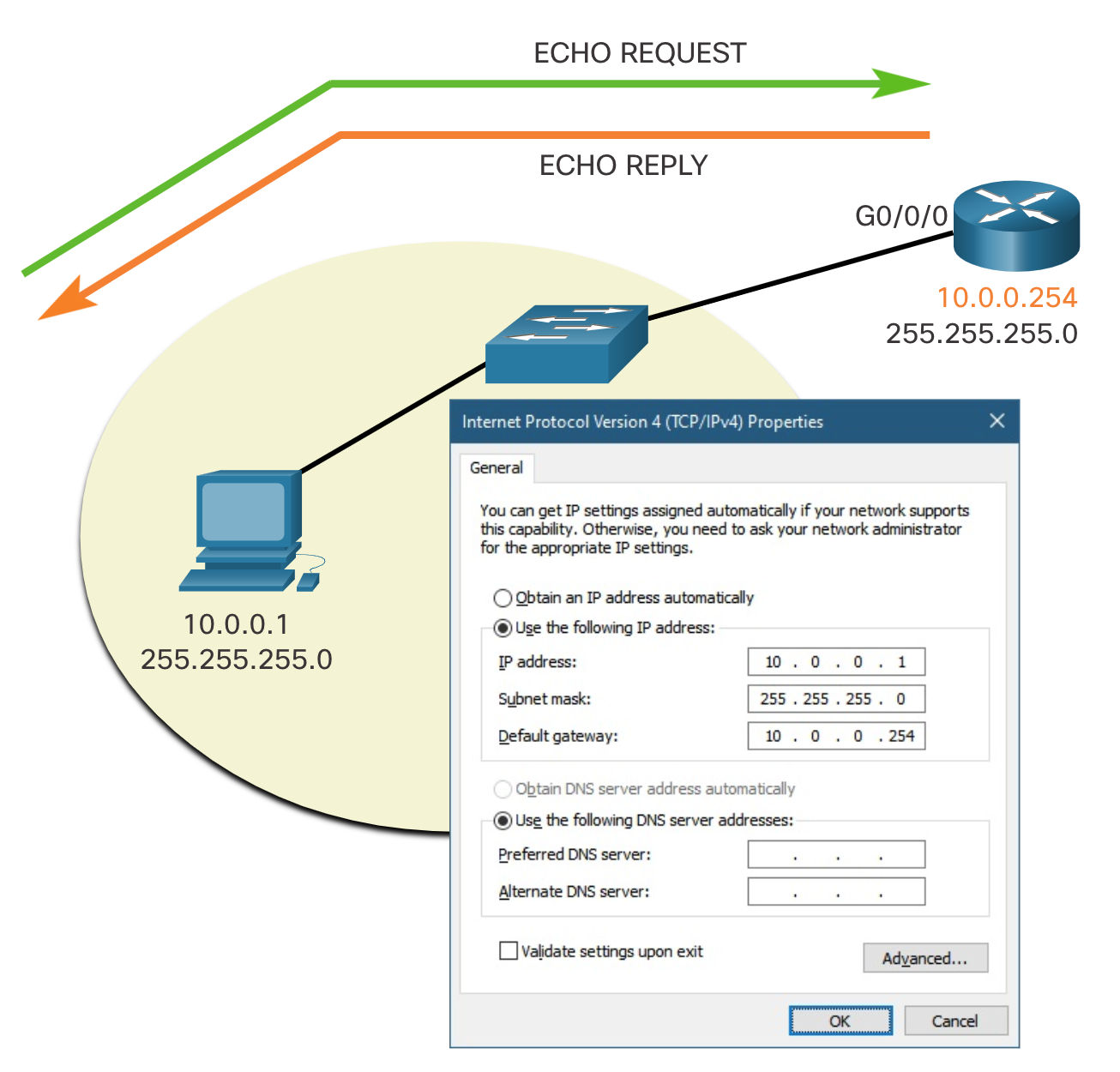 [Speaker Notes: 13 – ICMP
13.2 – Ping and Traceroute Tests
13.2.3 – Ping the Default Gateway]
Ping and Traceroute TestsPing a Remote Host
Ping can also be used to test the ability of a local host to communicate across an internetwork.
A local host can ping a host on a remote network. A successful ping across the internetwork confirms communication on the local network.
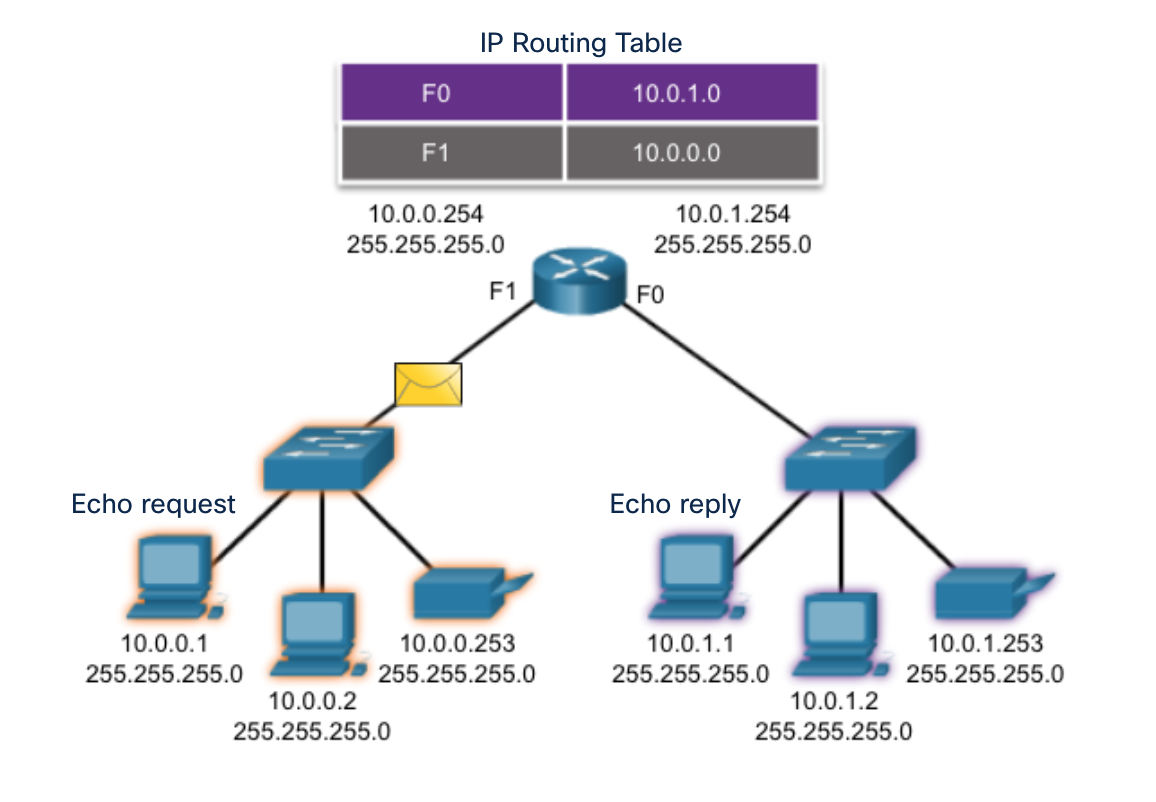 Note: Many network administrators limit or prohibit the entry of ICMP messages therefore, the lack of a ping response could be due to security restrictions.
[Speaker Notes: 13 – ICMP
13.2 – Ping and Traceroute Tests
13.2.4 – Ping a Remote Host]
Ping and Traceroute TestsTraceroute – Test the Path
Traceroute (tracert) is a utility that is used to test the path between two hosts and provide a list of hops that were successfully reached along that path.
Traceroute provides round-trip time for each hop along the path and indicates if a hop fails to respond. An asterisk (*) is used to indicate a lost or unreplied packet.
This information can be used to locate a problematic router in the path or may indicate that the router is configured not to reply.
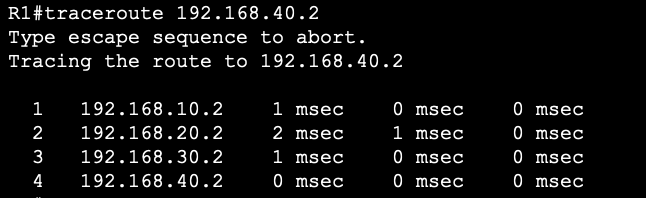 Note: Traceroute makes use of a function of the TTL field in IPv4 and the Hop Limit field in IPv6 in the Layer 3 headers, along with the ICMP Time Exceeded message.
[Speaker Notes: 13 – ICMP
13.2 – Ping and Traceroute Tests
13.2.5 – Traceroute – Test the Path]
Ping and Traceroute TestsTraceroute – Test the Path (Cont.)
The first message sent from traceroute will have a TTL field value of 1. This causes the TTL to time out at the first router. This router then responds with a ICMPv4 Time Exceeded message. 
Traceroute then progressively increments the TTL field (2, 3, 4...) for each sequence of messages. This provides the trace with the address of each hop as the packets time out further down the path. 
The TTL field continues to be increased until the destination is reached, or it is incremented to a predefined maximum.
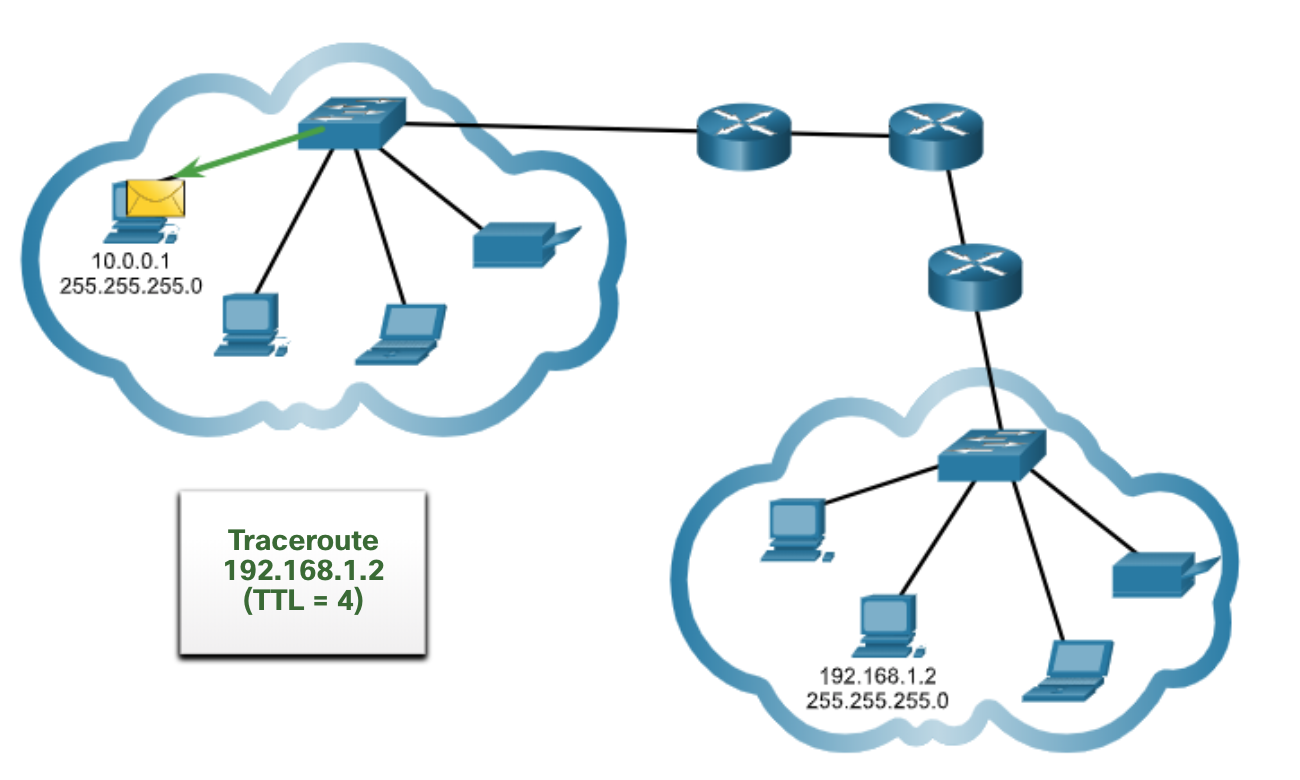 [Speaker Notes: 13 – ICMP
13.2 – Ping and Traceroute Tests
13.2.5 – Traceroute – Test the Path (Cont.)]
Ping and Traceroute TestsPacket Tracer – Verify IPv4 and IPv6 Addressing
In this Packet Tracer, you will do the following:
Complete the Addressing Table Documentation 
Test Connectivity Using Ping
Discover the Path by Tracing the Route
[Speaker Notes: 13 – ICMP
13.2 – Ping and Traceroute Tests
13.2.6 – Packet Tracer – Verify IPv4 and Ipv6 Addressing]
Ping and Traceroute TestsPacket Tracer – Use Ping and Traceroute to Test Network Connectivity
In this Packet Tracer, you will do the following:
Test and Restore IPv4 Connectivity
Test and Restore IPv6 Connectivity
[Speaker Notes: 13 – ICMP
13.2 – Ping and Traceroute Tests
13.2.6 – Packet Tracer – Use Ping and Traceroute to Test Network Connectivity]
13.3 Module Practice and Quiz
[Speaker Notes: 13 – ICMP
13.3 – Module Practice and Quiz]
Module Practice and QuizPacket Tracer – Use ICMP to Test and Correct Network Connectivity
In this Packet Tracer, you will do the following:
Use ICMP to locate connectivity issues.
Configure network devices to correct connectivity issues.
[Speaker Notes: 13 – ICMP
13.3 – Module Practice and Quiz
13.3.1 – Packet Tracer – Using ICMP to Test and Correct Network Connectivity]
Module Practice and QuizPacket Tracer - Use Ping and Traceroute to Test Network Connectivity - Physical ModeLab – Use Ping and Traceroute to Test Network Connectivity
In this Packet Tracer Physical Mode activity, you will complete the following objectives:
Use Ping Command for Basic Network Testing 
Use Tracert and Traceroute Commands for Basic Network Testing
Troubleshoot the Topology
In this Lab, you complete the following objectives: 
Build and Configure the Network 
Use Ping Command for Basic Network Testing 
Use Tracert and Traceroute Commands for Basic Network Testing
Troubleshoot the Topology
[Speaker Notes: 13 – ICMP
13.3 – Module Practice and Quiz
13.3.2 – PTPM and Lab – Use Ping and Traceroute to Test Network Connectivity]
Module Practice and QuizWhat did I learn in this module?
The purpose of ICMP messages is to provide feedback about issues related to the processing of IP packets under certain conditions.
The ICMP messages common to both ICMPv4 and ICMPv6 are: Host reachability, Destination or Service Unreachable, and Time exceeded. 
The messages between an IPv6 router and an IPv6 device including dynamic address allocation include RS and RA. The messages between IPv6 devices include the redirect (similar to IPv4), NS and NA.
Ping (used by IPv4 and IPv6) uses ICMP echo request and echo reply messages to test connectivity between hosts
Ping can be used to test the internal configuration of IPv4 or IPv6 on the local host. 
Traceroute (tracert) generates a list of hops that were successfully reached along the path.
[Speaker Notes: 13 – ICMP
13.3 – Module Practice and Quiz
13.3.3 – What did I learn in this module?
13.3.4 – Module Quiz - ICMP]
Module 13 : ICMPNew Terms and Commands
ICMP
ICMPv4
ICMPv6
ping
traceroute
tracert
Network Discovery Protocol
Router Solicitation (RS)
Router Advertisement (RA)
Neighbor Solicitation (NS)
Neighbor Advertisement (NA)
TTL
[Speaker Notes: 13 – ICMP
New Terms and Commands]